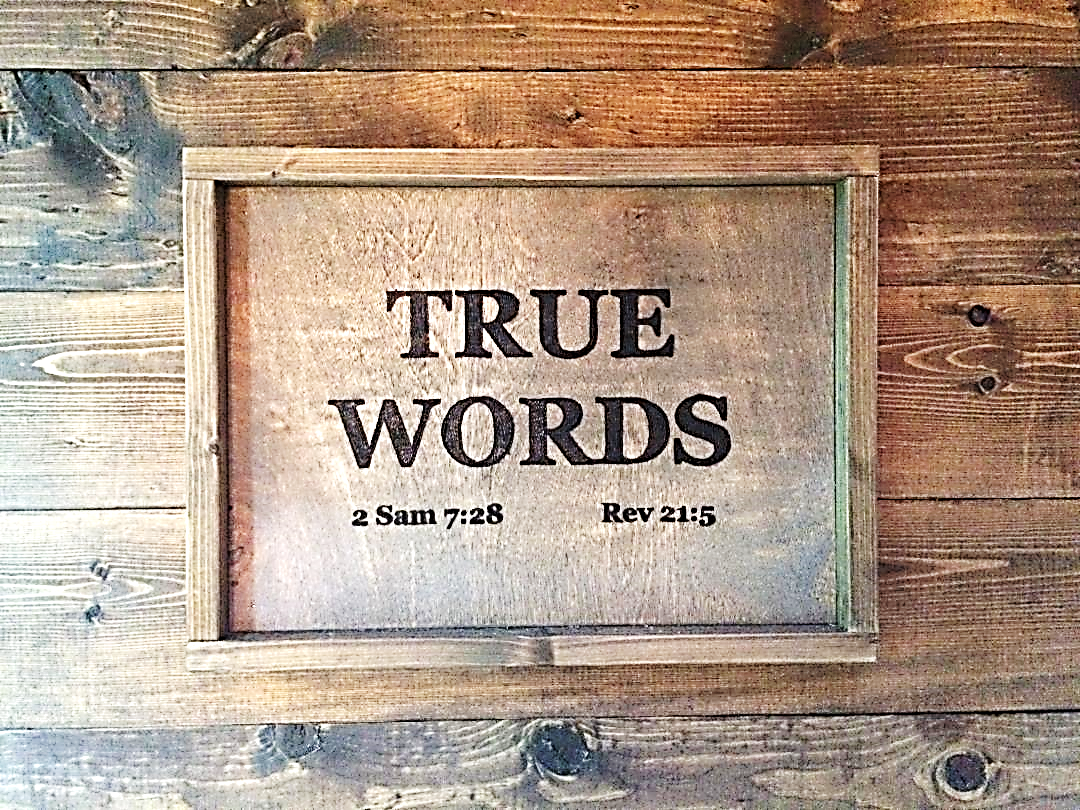 SERMON TITLE
Can Christians Be Possessed by
Devils?
John 6:47   Verily, verily, I say unto you, He that believeth on me hath everlasting life.
True Words Christian Church
Mark 3:22-24   And the scribes which came down from Jerusalem said, He hath Beelzebub, and by the prince of the devils casteth he out devils.  23 And he called them unto him, and said unto them in parables, How can Satan cast out Satan?  24 And if a kingdom be divided against itself, that kingdom cannot stand.
True Words Christian Church
Exodus 4:14   And the anger of the LORD was kindled against Moses, and he said, Is not Aaron the Levite thy brother? I know that he can speak well. And also, behold, he cometh forth to meet thee: and when he seeth thee, he will be glad in his heart.
True Words Christian Church
Numbers 11:1   And when the people complained, it displeased the LORD: and the LORD heard it; and his anger was kindled; and the fire of the LORD burnt among them, and consumed them that were in the uttermost parts of the camp.
True Words Christian Church
Numbers 25:4   And the LORD said unto Moses, Take all the heads of the people, and hang them up before the LORD against the sun, that the fierce anger of the LORD may be turned away from Israel.
True Words Christian Church
Jonah 3:9   Who can tell if God will turn and repent, and turn away from his fierce anger, that we perish not?
True Words Christian Church
John 9:1-3   And as Jesus passed by, he saw a man which was blind from his birth.  2 And his disciples asked him, saying, Master, who did sin, this man, or his parents, that he was born blind?  3 Jesus answered, Neither hath this man sinned, nor his parents: but that the works of God should be made manifest in him.
True Words Christian Church
Mark 3:22-26   And the scribes which came down from Jerusalem said, He hath Beelzebub, and by the prince of the devils casteth he out devils.  23 And he called them unto him, and said unto them in parables, How can Satan cast out Satan?  24 And if a kingdom be divided against itself, that kingdom cannot stand.  25 And if a house be divided against itself, that house cannot stand.  26 And if Satan rise up against himself, and be divided, he cannot stand, but hath an end.
True Words Christian Church
Mark 3:27-30   No man can enter into a strong man's house, and spoil his goods, except he will first bind the strong man; and then he will spoil his house.  28 Verily I say unto you, All sins shall be forgiven unto the sons of men, and blasphemies wherewith soever they shall blaspheme:  29 But he that shall blaspheme against the Holy Ghost hath never forgiveness, but is in danger of eternal damnation:  30 Because they said, He hath an unclean spirit.
True Words Christian Church
1 Corinthians 6:19-20   What? know ye not that your body is the temple of the Holy Ghost which is in you, which ye have of God, and ye are not your own?  20 For ye are bought with a price: therefore glorify God in your body, and in your spirit, which are God's.
True Words Christian Church
1 Corinthians 3:16-17   Know ye not that ye are the temple of God, and that the Spirit of God dwelleth in you?  17 If any man defile the temple of God, him shall God destroy; for the temple of God is holy, which temple ye are.
True Words Christian Church
2 Corinthians 6:14-15   Be ye not unequally yoked together with unbelievers: for what fellowship hath righteousness with unrighteousness? and what communion hath light with darkness?  15 And what concord hath Christ with Belial? or what part hath he that believeth with an infidel?
True Words Christian Church
2 Corinthians 6:16-18   And what agreement hath the temple of God with idols? for ye are the temple of the living God; as God hath said, I will dwell in them, and walk in them; and I will be their God, and they shall be my people.  17 Wherefore come out from among them, and be ye separate, saith the Lord, and touch not the unclean thing; and I will receive you,  18 And will be a Father unto you, and ye shall be my sons and daughters, saith the Lord Almighty.
True Words Christian Church
Ephesians 2:18-22   For through him we both have access by one Spirit unto the Father.  19 Now therefore ye are no more strangers and foreigners, but fellowcitizens with the saints, and of the household of God;  20 And are built upon the foundation of the apostles and prophets, Jesus Christ himself being the chief corner stone;  21 In whom all the building fitly framed together groweth unto an holy temple in the Lord:  22 In whom ye also are builded together for an habitation of God through the Spirit.
True Words Christian Church
Mark 3:27-30   No man can enter into a strong man's house, and spoil his goods, except he will first bind the strong man; and then he will spoil his house.  28 Verily I say unto you, All sins shall be forgiven unto the sons of men, and blasphemies wherewith soever they shall blaspheme:  29 But he that shall blaspheme against the Holy Ghost hath never forgiveness, but is in danger of eternal damnation:  30 Because they said, He hath an unclean spirit.
True Words Christian Church
Matthew 12:22-24   Then was brought unto him one possessed with a devil, blind, and dumb: and he healed him, insomuch that the blind and dumb both spake and saw.  23 And all the people were amazed, and said, Is not this the son of David?  24 But when the Pharisees heard it, they said, This fellow doth not cast out devils, but by Beelzebub the prince of the devils.
True Words Christian Church
Matthew 12:25-27   And Jesus knew their thoughts, and said unto them, Every kingdom divided against itself is brought to desolation; and every city or house divided against itself shall not stand:  26 And if Satan cast out Satan, he is divided against himself; how shall then his kingdom stand?  27 And if I by Beelzebub cast out devils, by whom do your children cast them out? therefore they shall be your judges.
True Words Christian Church
Matthew 12:28-30   But if I cast out devils by the Spirit of God, then the kingdom of God is come unto you.  29 Or else how can one enter into a strong man's house, and spoil his goods, except he first bind the strong man? and then he will spoil his house.  30 He that is not with me is against me; and he that gathereth not with me scattereth abroad.
True Words Christian Church
Matthew 12:31-32   Wherefore I say unto you, All manner of sin and blasphemy shall be forgiven unto men: but the blasphemy against the Holy Ghost shall not be forgiven unto men.  32 And whosoever speaketh a word against the Son of man, it shall be forgiven him: but whosoever speaketh against the Holy Ghost, it shall not be forgiven him, neither in this world, neither in the world to come.
True Words Christian Church
Luke 11:14-16   And he was casting out a devil, and it was dumb. And it came to pass, when the devil was gone out, the dumb spake; and the people wondered.  15 But some of them said, He casteth out devils through Beelzebub the chief of the devils.  16 And others, tempting him, sought of him a sign from heaven.
True Words Christian Church
Luke 11:17-19   But he, knowing their thoughts, said unto them, Every kingdom divided against itself is brought to desolation; and a house divided against a house falleth.  18 If Satan also be divided against himself, how shall his kingdom stand? because ye say that I cast out devils through Beelzebub.  19 And if I by Beelzebub cast out devils, by whom do your sons cast them out? therefore shall they be your judges.
True Words Christian Church
Luke 11:20-23   But if I with the finger of God cast out devils, no doubt the kingdom of God is come upon you.  21 When a strong man armed keepeth his palace, his goods are in peace:  22 But when a stronger than he shall come upon him, and overcome him, he taketh from him all his armour wherein he trusted, and divideth his spoils.  23 He that is not with me is against me: and he that gathereth not with me scattereth.
True Words Christian Church
Luke 11:24-26   When the unclean spirit is gone out of a man, he walketh through dry places, seeking rest; and finding none, he saith, I will return unto my house whence I came out.  25 And when he cometh, he findeth it swept and garnished.  26 Then goeth he, and taketh to him seven other spirits more wicked than himself; and they enter in, and dwell there: and the last state of that man is worse than the first.
True Words Christian Church
John 14:15-17   If ye love me, keep my commandments.  16 And I will pray the Father, and he shall give you another Comforter, that he may abide with you for ever;  17 Even the Spirit of truth; whom the world cannot receive, because it seeth him not, neither knoweth him: but ye know him; for he dwelleth with you, and shall be in you.
True Words Christian Church
2 Corinthians 13:5   Examine yourselves, whether ye be in the faith; prove your own selves. Know ye not your own selves, how that Jesus Christ is in you, except ye be reprobates?
True Words Christian Church
John 13:26-27   Jesus answered, He it is, to whom I shall give a sop, when I have dipped it. And when he had dipped the sop, he gave it to Judas Iscariot, the son of Simon.  27 And after the sop Satan entered into him. Then said Jesus unto him, That thou doest, do quickly.
True Words Christian Church
Luke 22:3   Then entered Satan into Judas surnamed Iscariot, being of the number of the twelve.
True Words Christian Church
John 6:68-71   Then Simon Peter answered him, Lord, to whom shall we go? thou hast the words of eternal life.  69 And we believe and are sure that thou art that Christ, the Son of the living God.  70 Jesus answered them, Have not I chosen you twelve, and one of you is a devil?  71 He spake of Judas Iscariot the son of Simon: for he it was that should betray him, being one of the twelve.
True Words Christian Church
John 6:64   But there are some of you that believe not. For Jesus knew from the beginning who they were that believed not, and who should betray him.
True Words Christian Church
Acts 5:1-3   But a certain man named Ananias, with Sapphira his wife, sold a possession,  2 And kept back part of the price, his wife also being privy to it, and brought a certain part, and laid it at the apostles' feet.  3 But Peter said, Ananias, why hath Satan filled thine heart to lie to the Holy Ghost, and to keep back part of the price of the land?
True Words Christian Church
Matthew 16:22-23   Then Peter took him, and began to rebuke him, saying, Be it far from thee, Lord: this shall not be unto thee.  23 But he turned, and said unto Peter, Get thee behind me, Satan: thou art an offence unto me: for thou savourest not the things that be of God, but those that be of men.
True Words Christian Church
Psalm 78:40-43   How oft did they provoke him in the wilderness, and grieve him in the desert!  41 Yea, they turned back and tempted God, and limited the Holy One of Israel.  42 They remembered not his hand, nor the day when he delivered them from the enemy.  43 How he had wrought his signs in Egypt, and his wonders in the field of Zoan:
True Words Christian Church
Psalm 78:44-47   And had turned their rivers into blood; and their floods, that they could not drink.  45 He sent divers sorts of flies among them, which devoured them; and frogs, which destroyed them.  46 He gave also their increase unto the caterpiller, and their labour unto the locust.  47 He destroyed their vines with hail, and their sycomore trees with frost.
True Words Christian Church
Psalm 78:48-50   He gave up their cattle also to the hail, and their flocks to hot thunderbolts.  49 He cast upon them the fierceness of his anger, wrath, and indignation, and trouble, by sending evil angels among them.  50 He made a way to his anger; he spared not their soul from death, but gave their life over to the pestilence;
True Words Christian Church